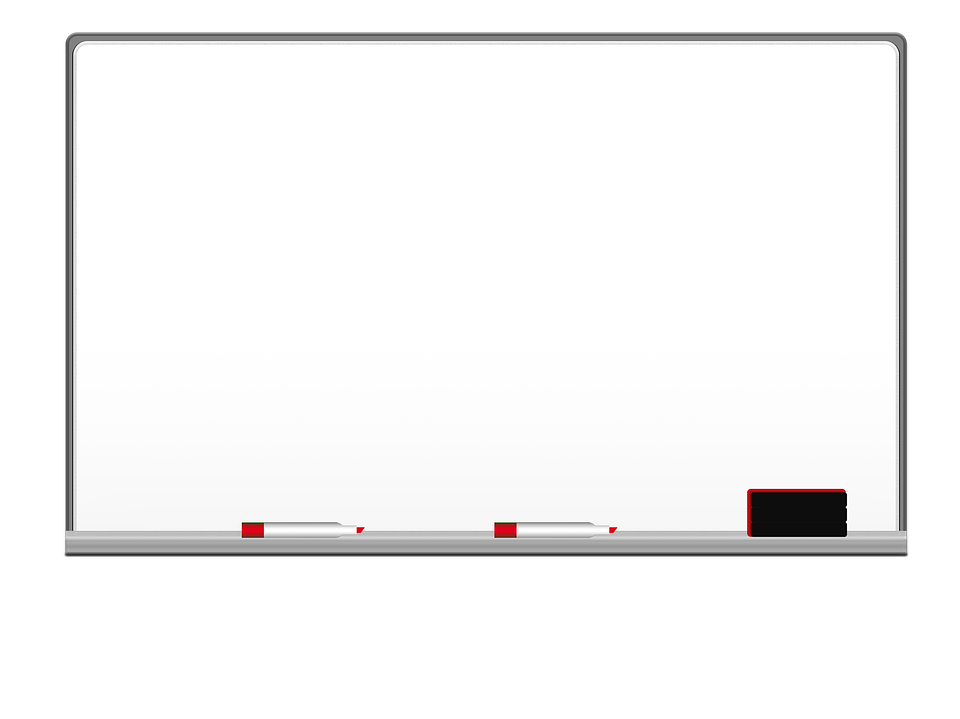 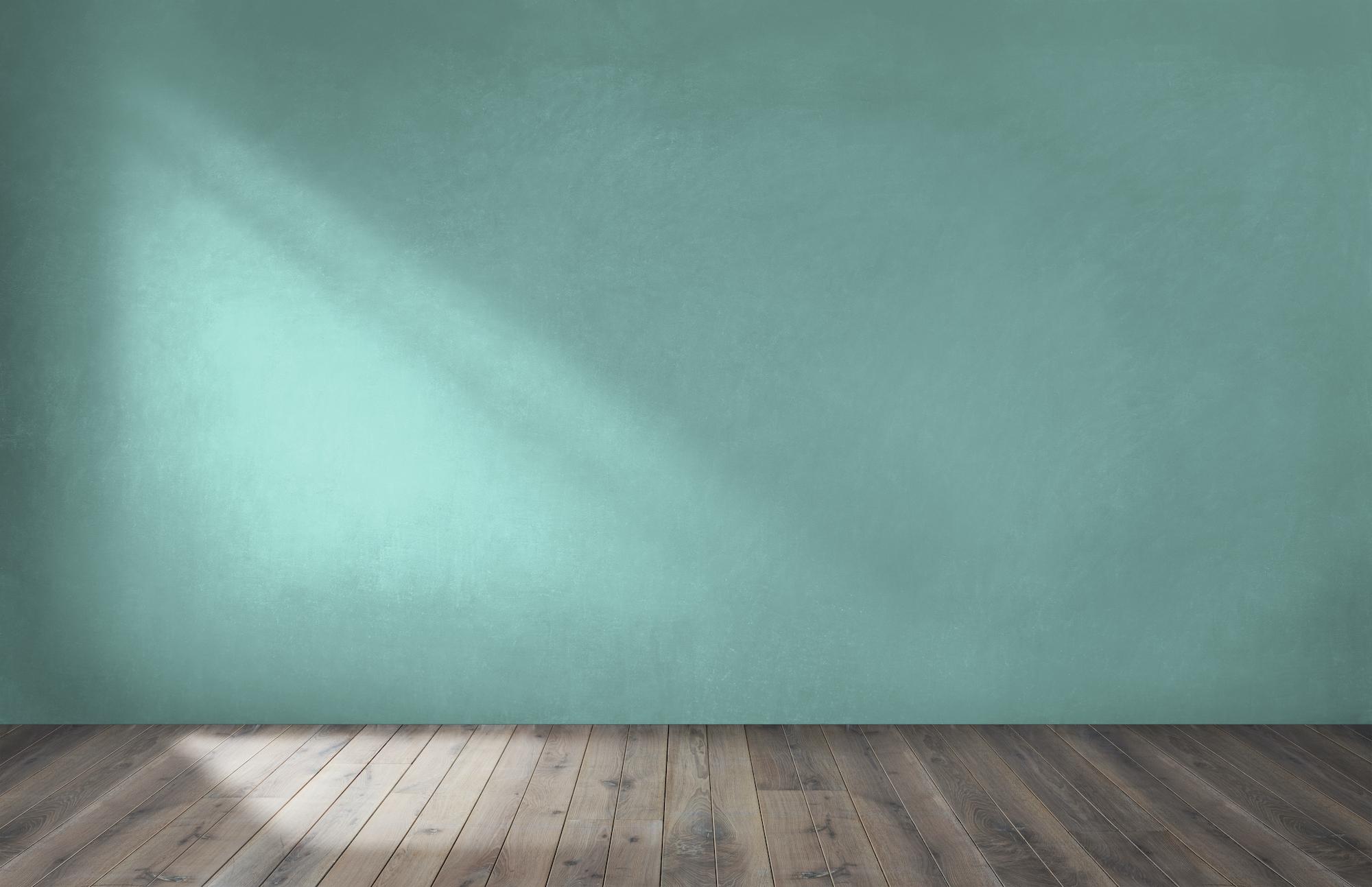 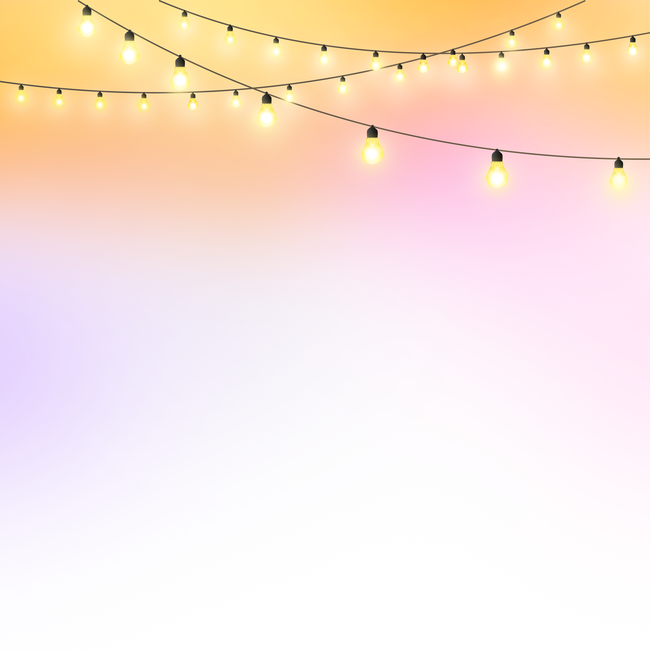 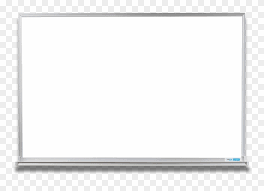 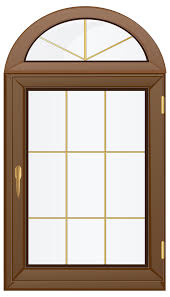 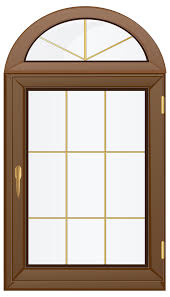 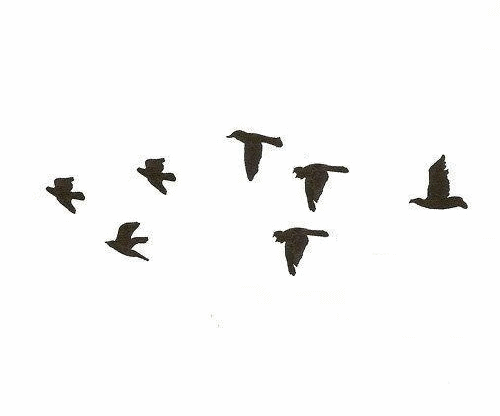 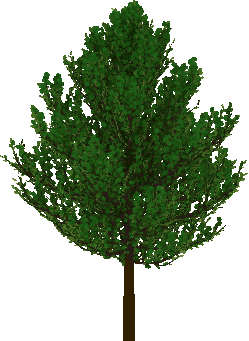 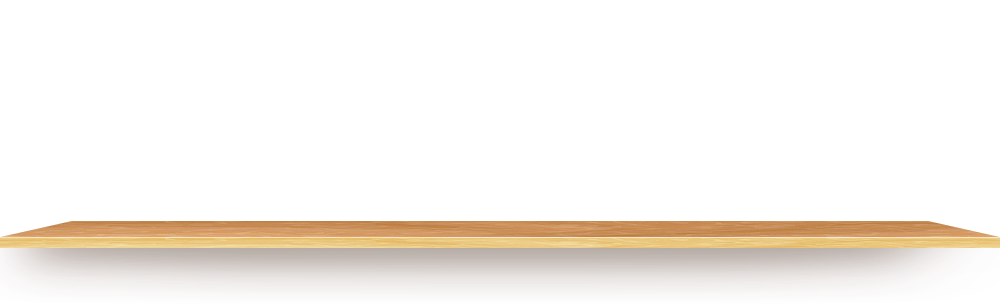 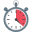 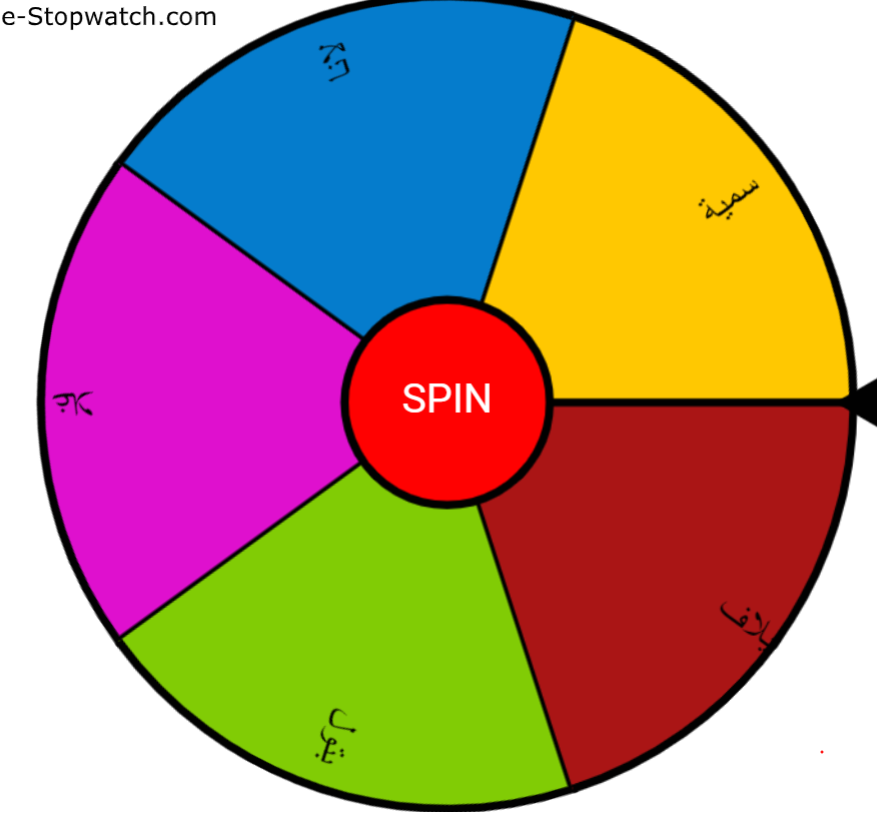 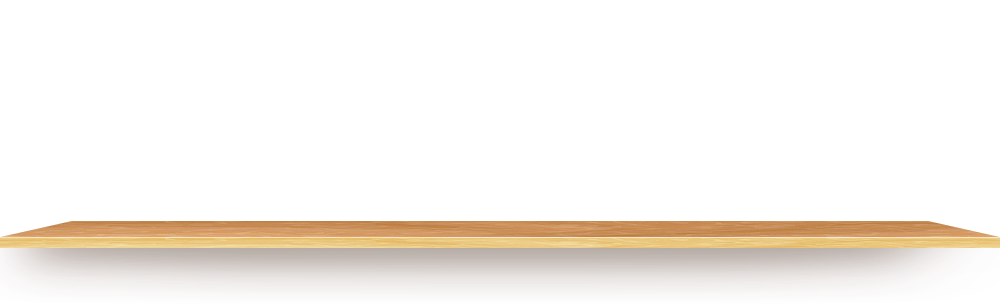 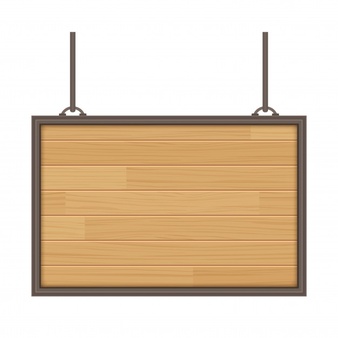 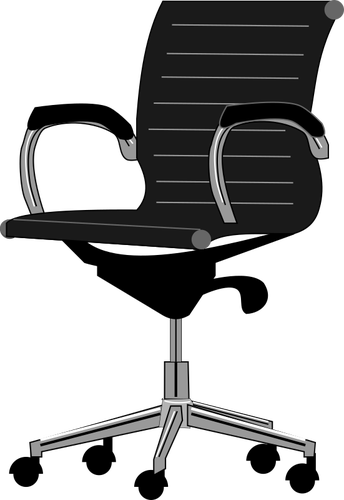 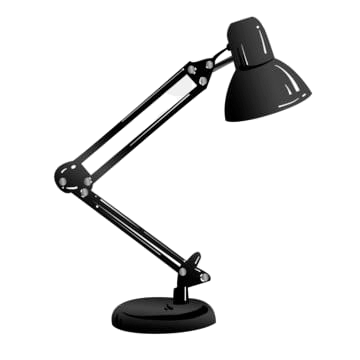 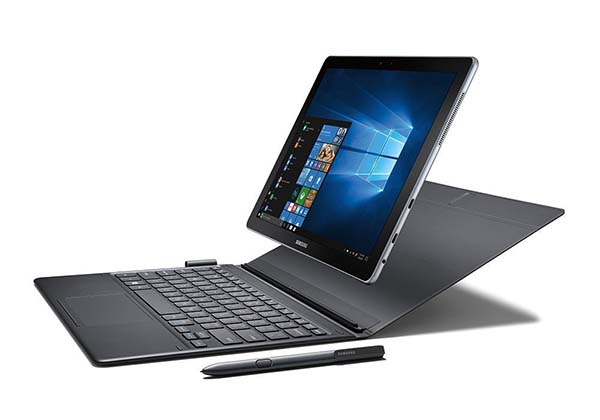 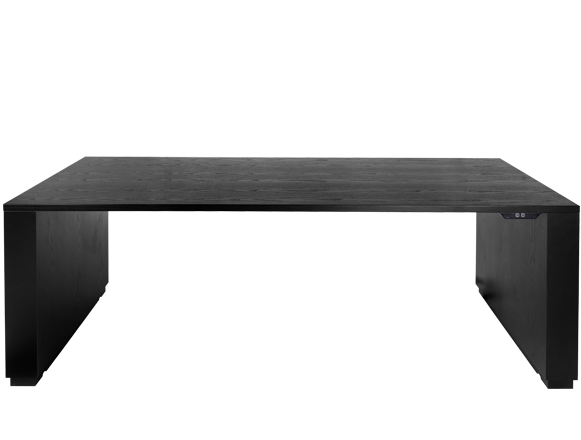 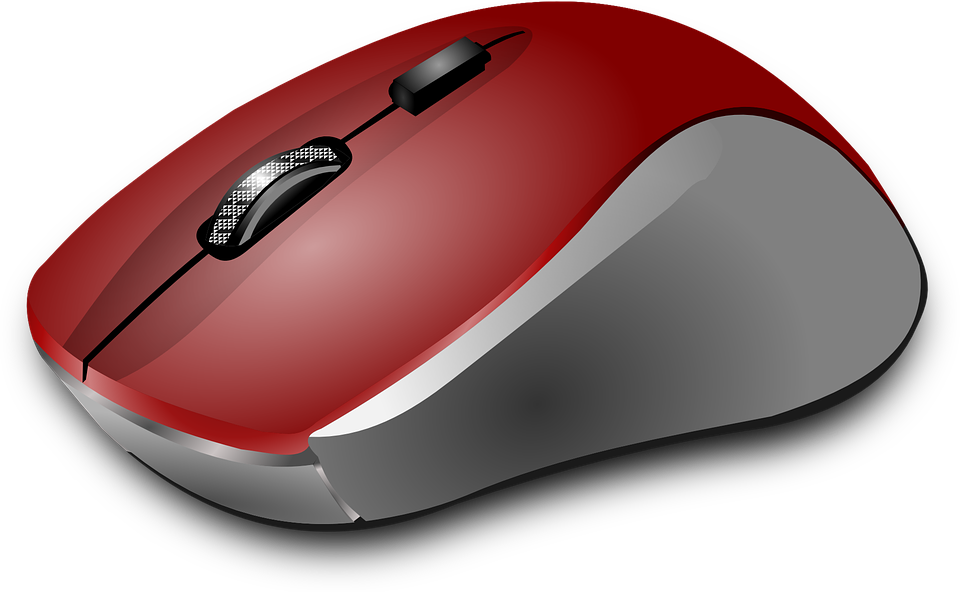 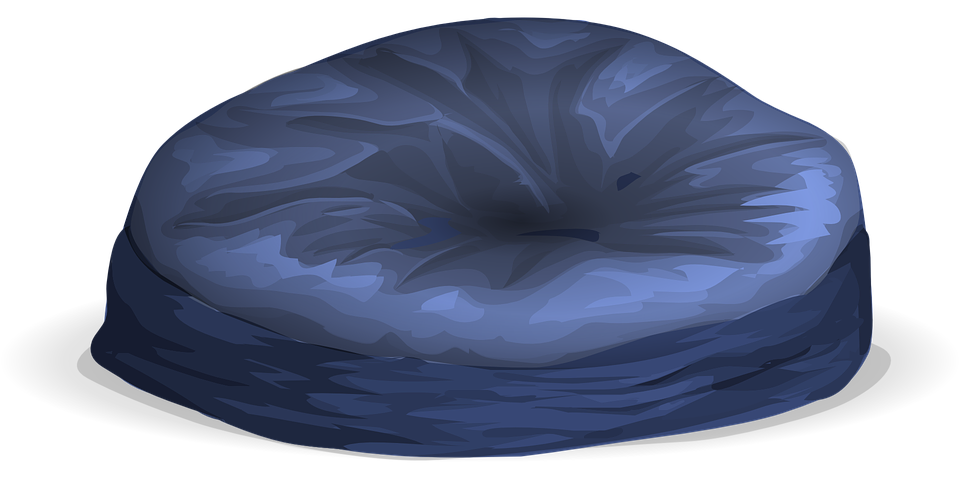 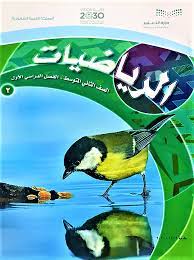 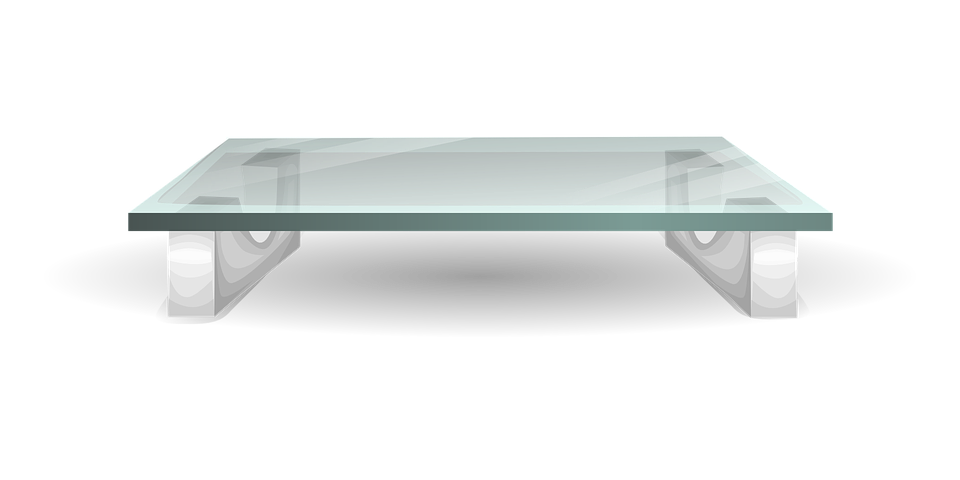 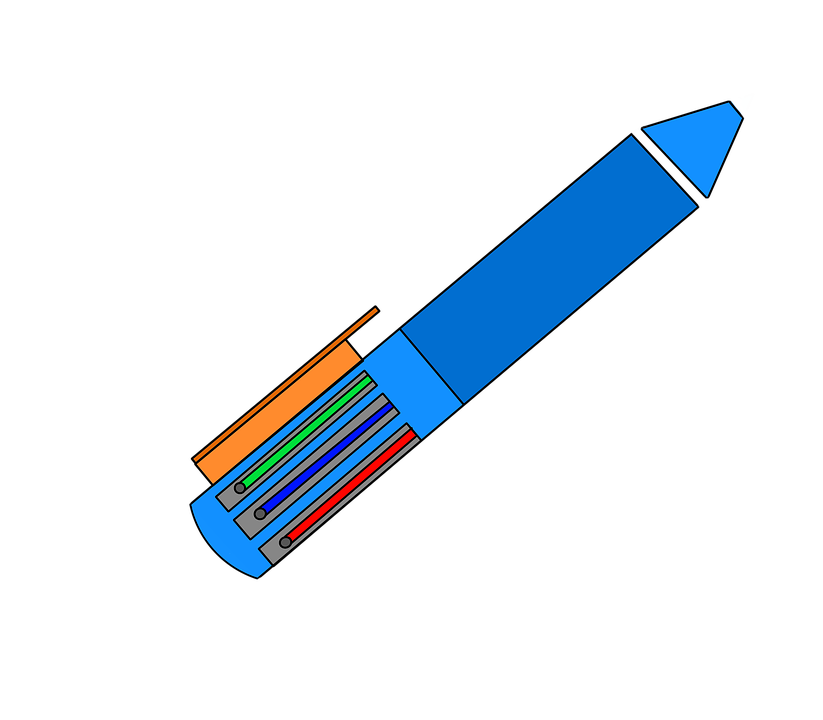 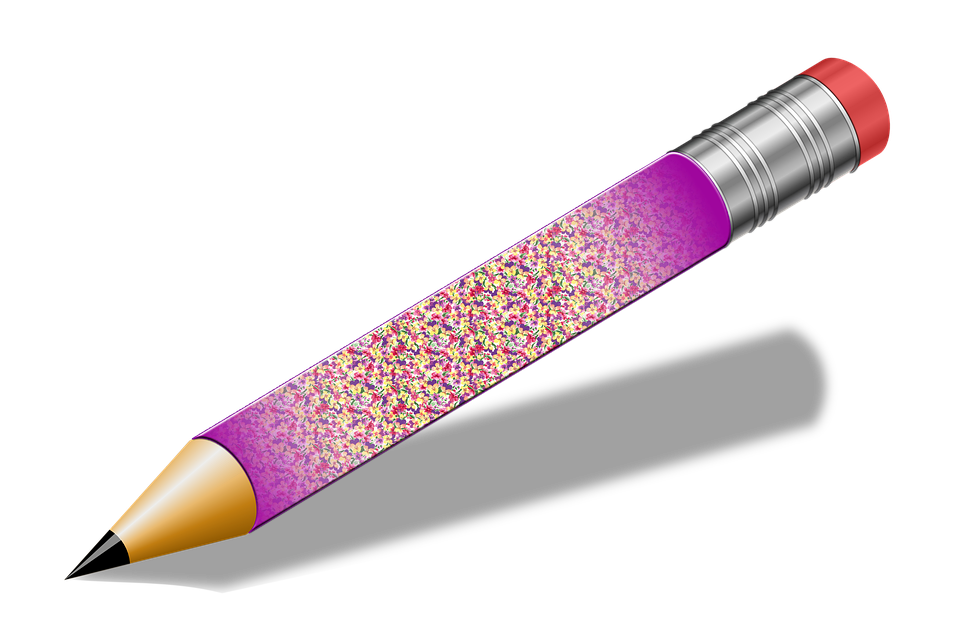 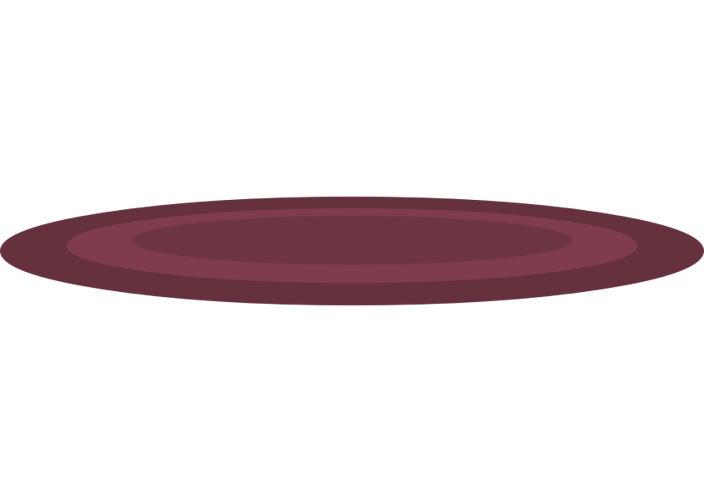 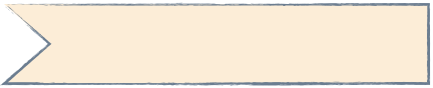 جدول التعلم
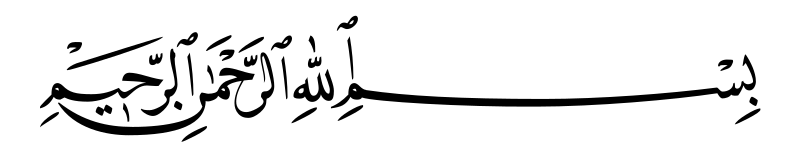 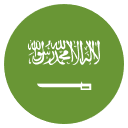 التاريخ   /    /  ١٤٤هـ
رقم الصفحة :
٣-٥
استراتيجية حل المسالة
فكرة الدرس
احل المسائل باستعمال استراتيجية الرسم
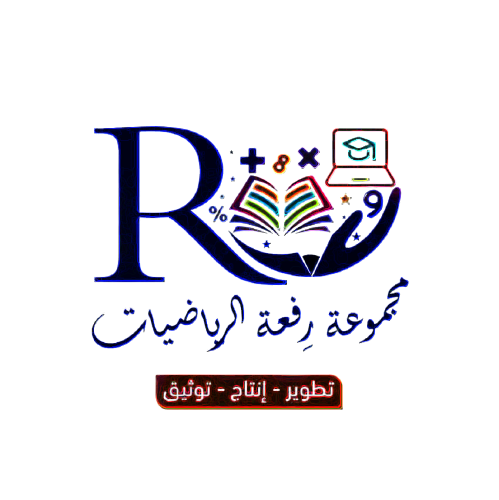 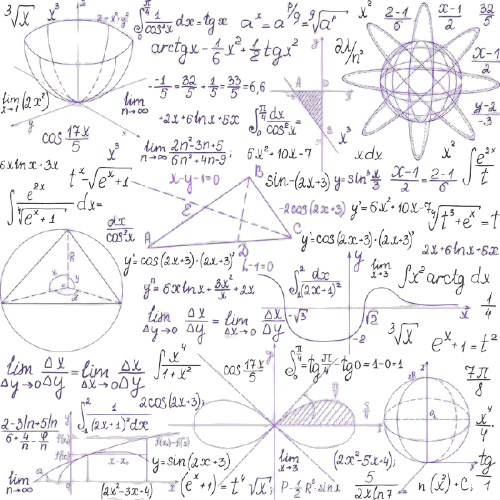 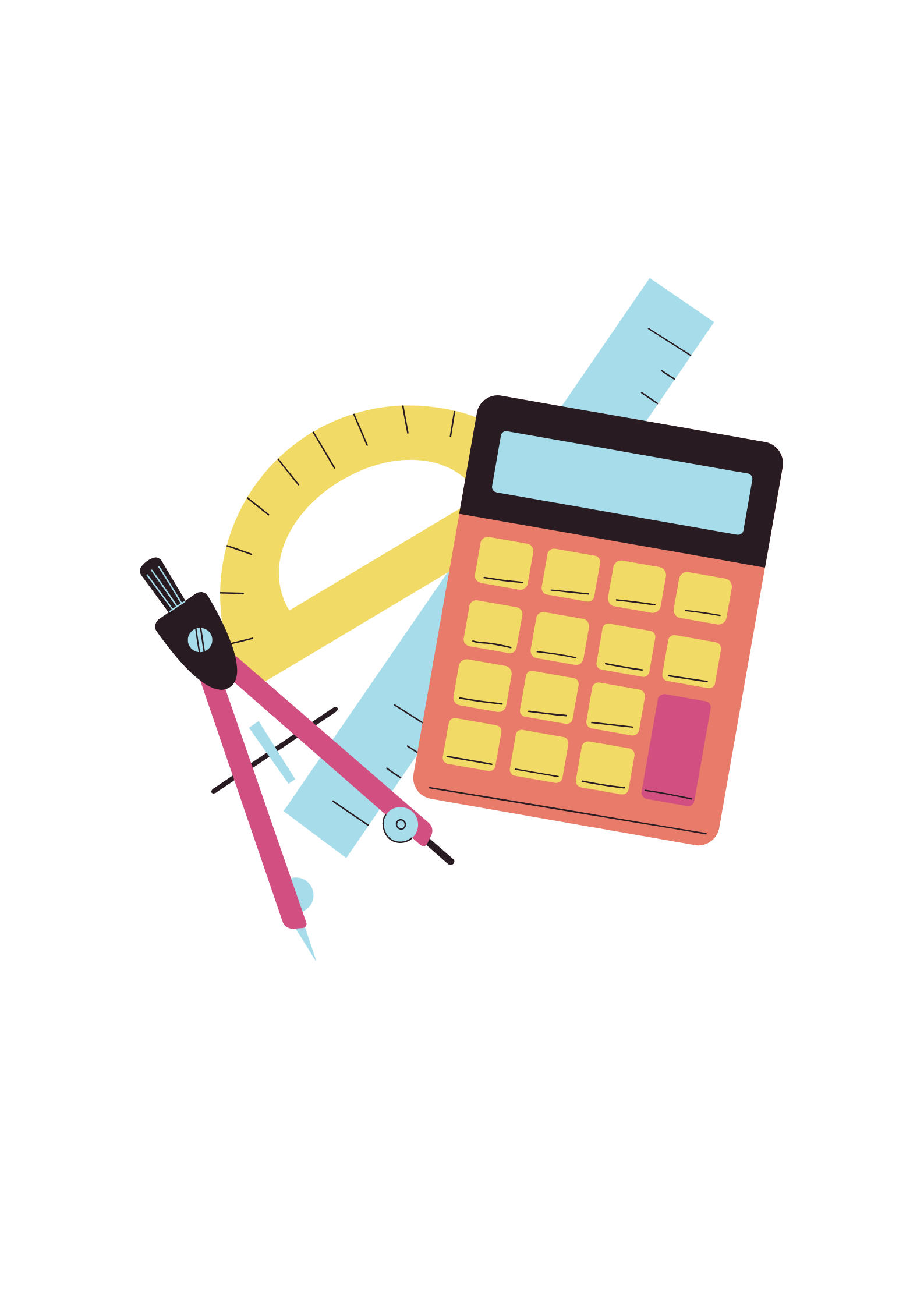 ٣-٥
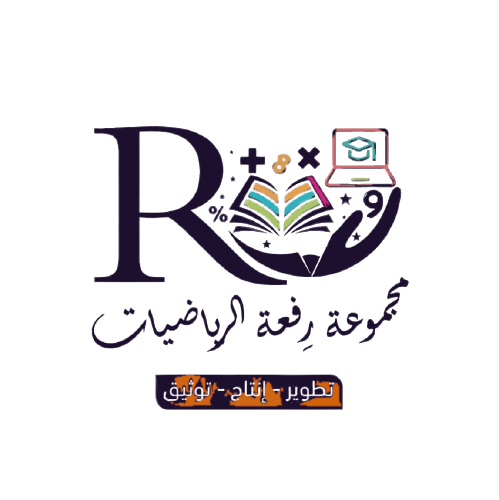 استراتيجية حل المسالة
جدول الضرب
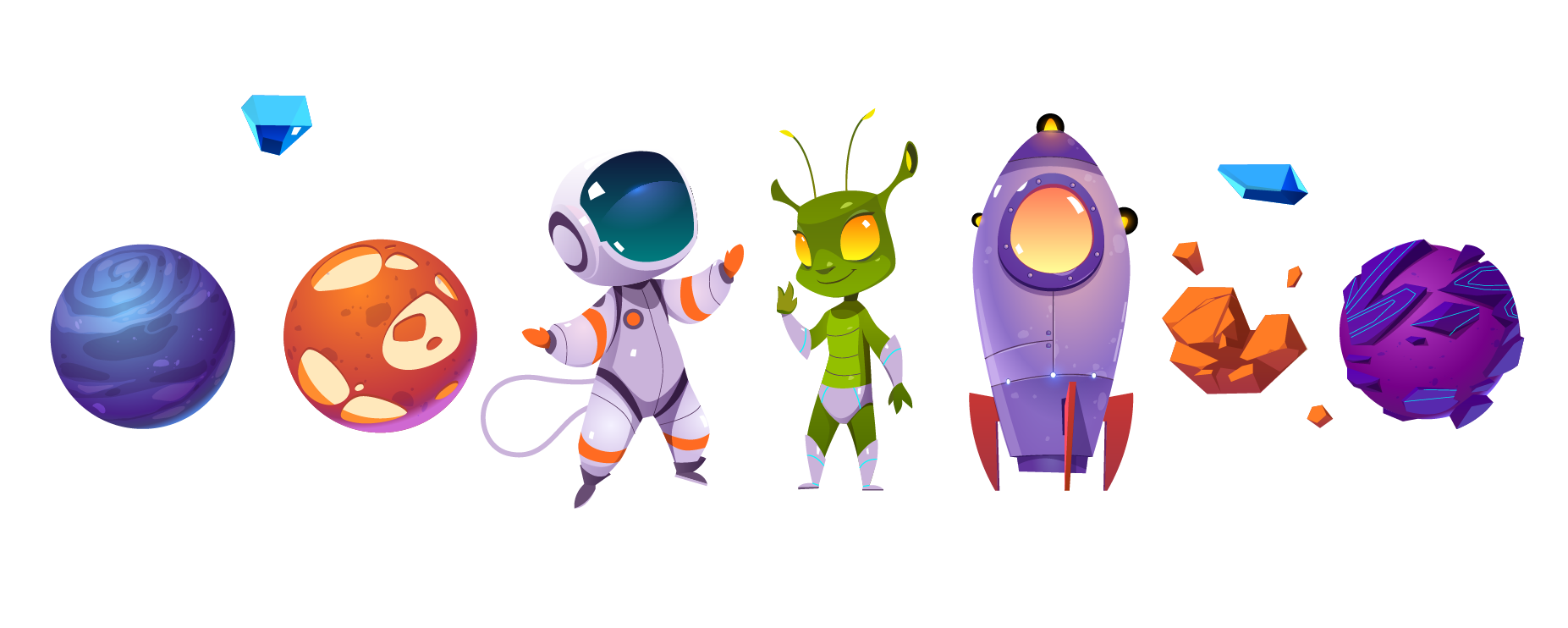 لوحة تعزيز النجوم
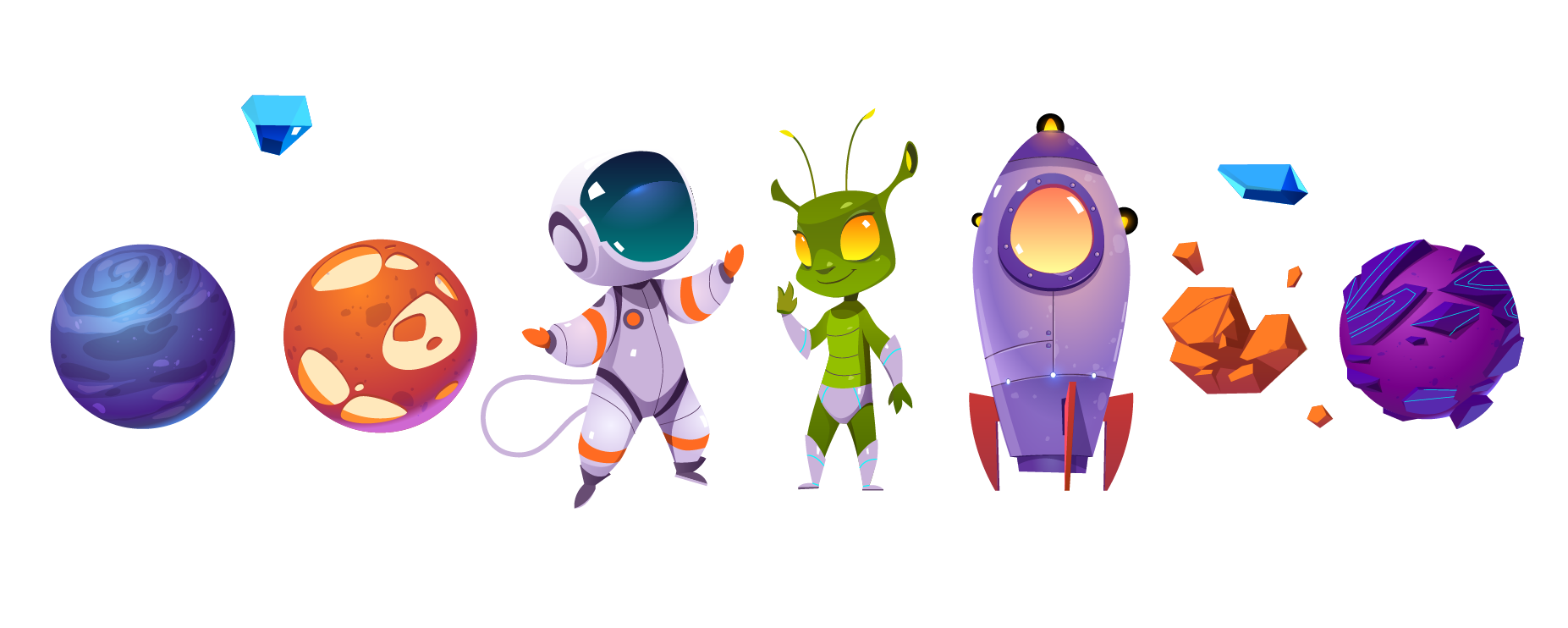 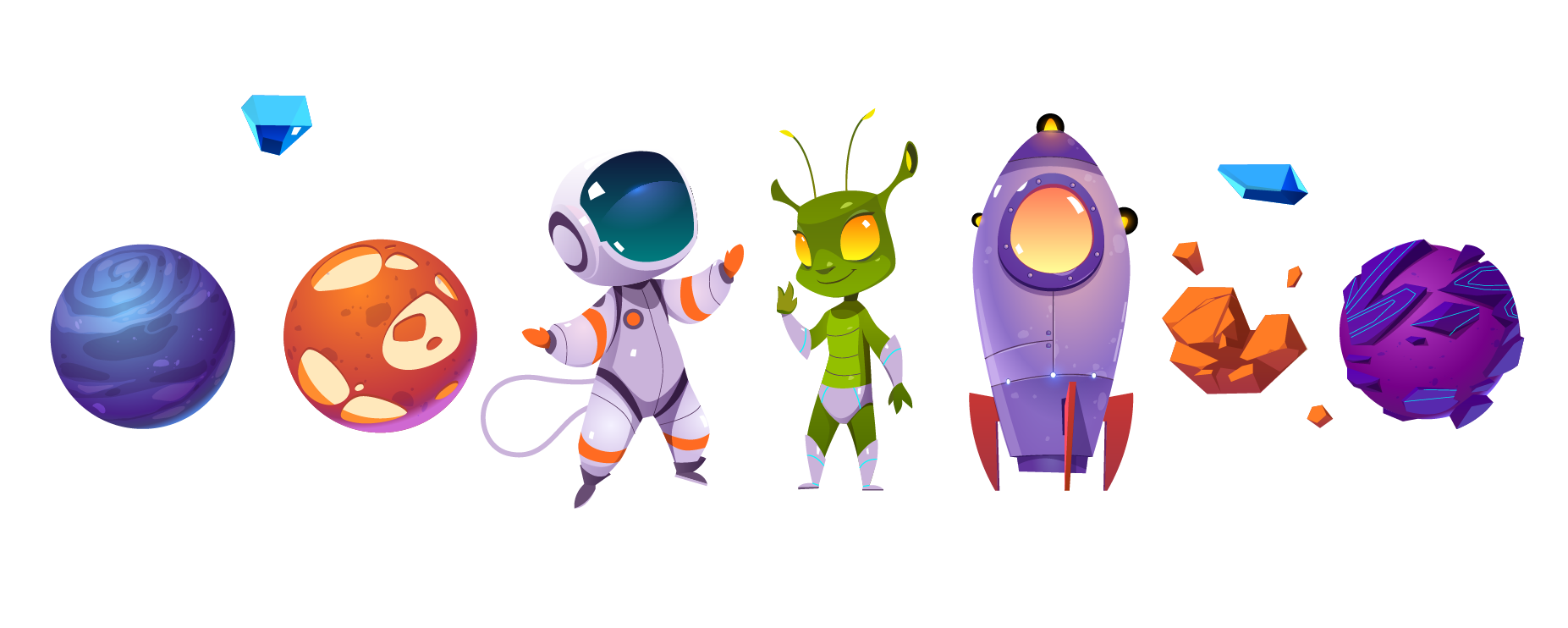 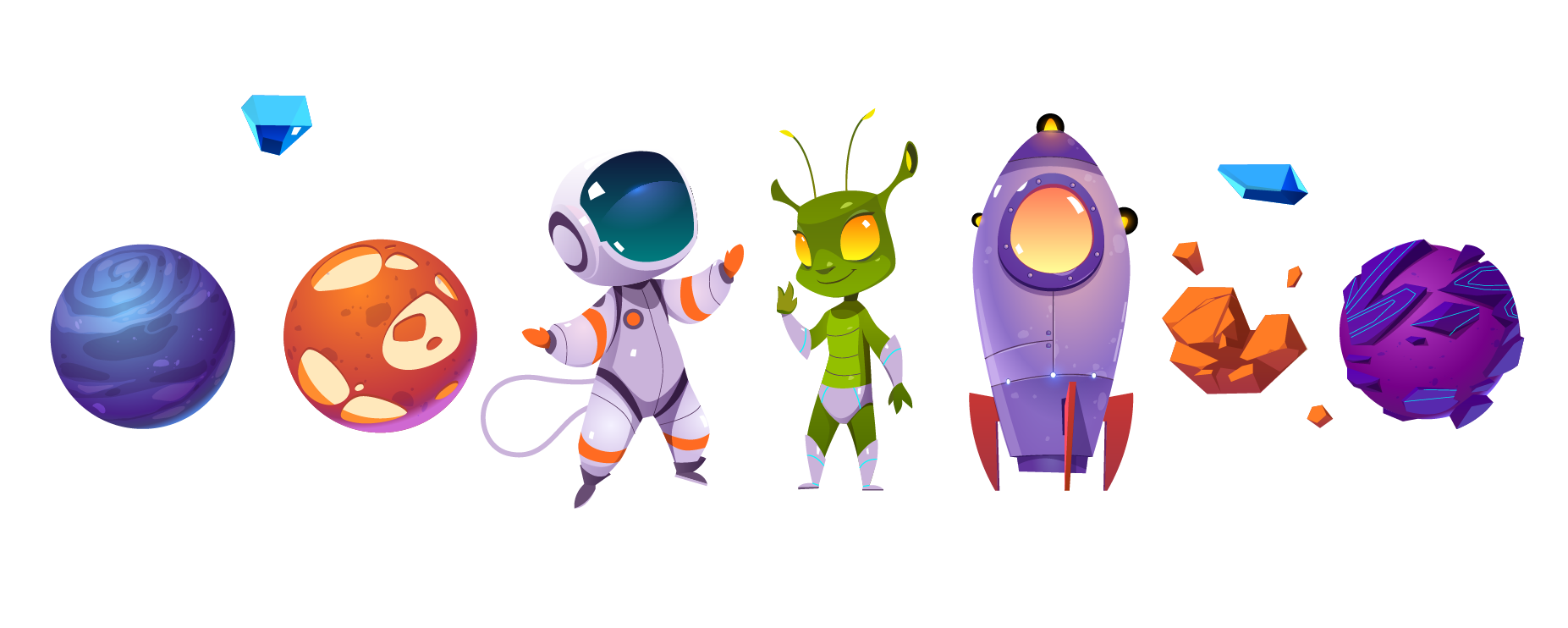 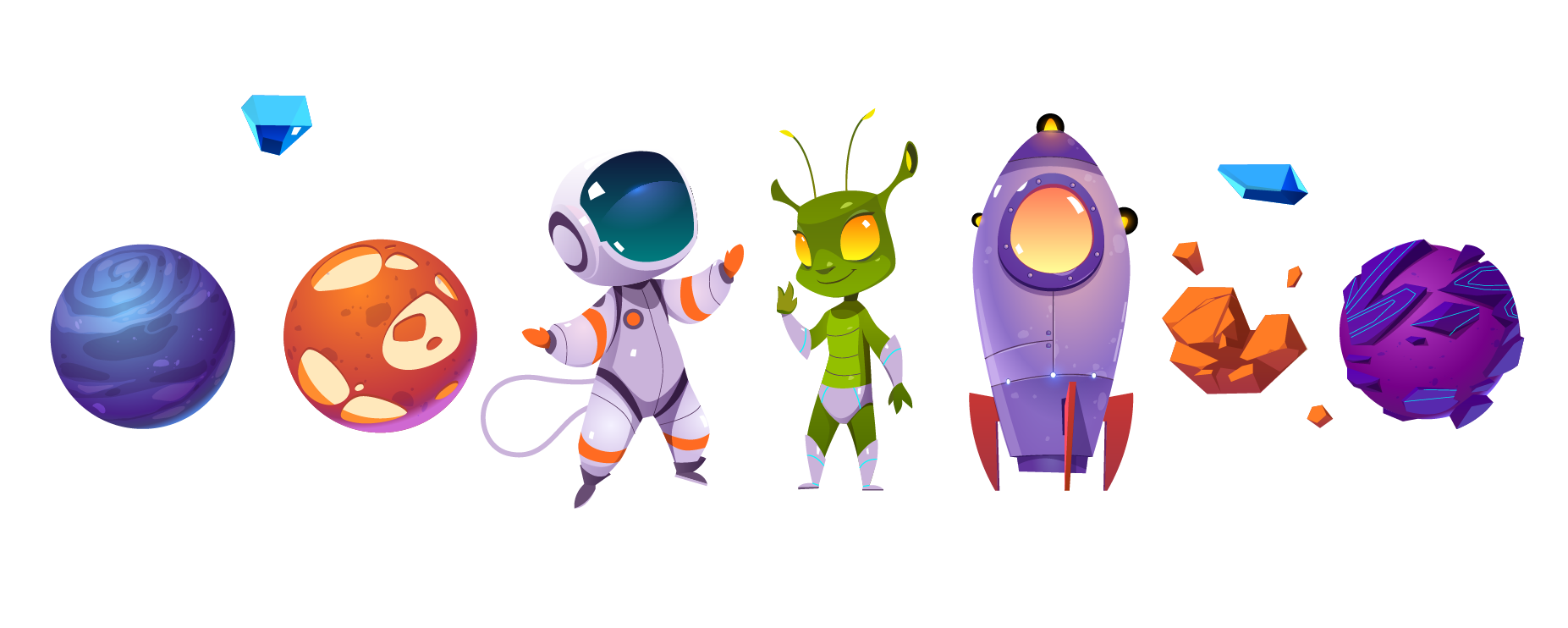 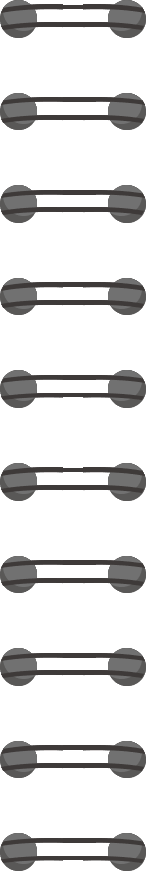 خطوات حل المسألة
أفهم
أخطط
أحل 
أتحقق
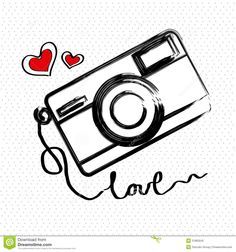 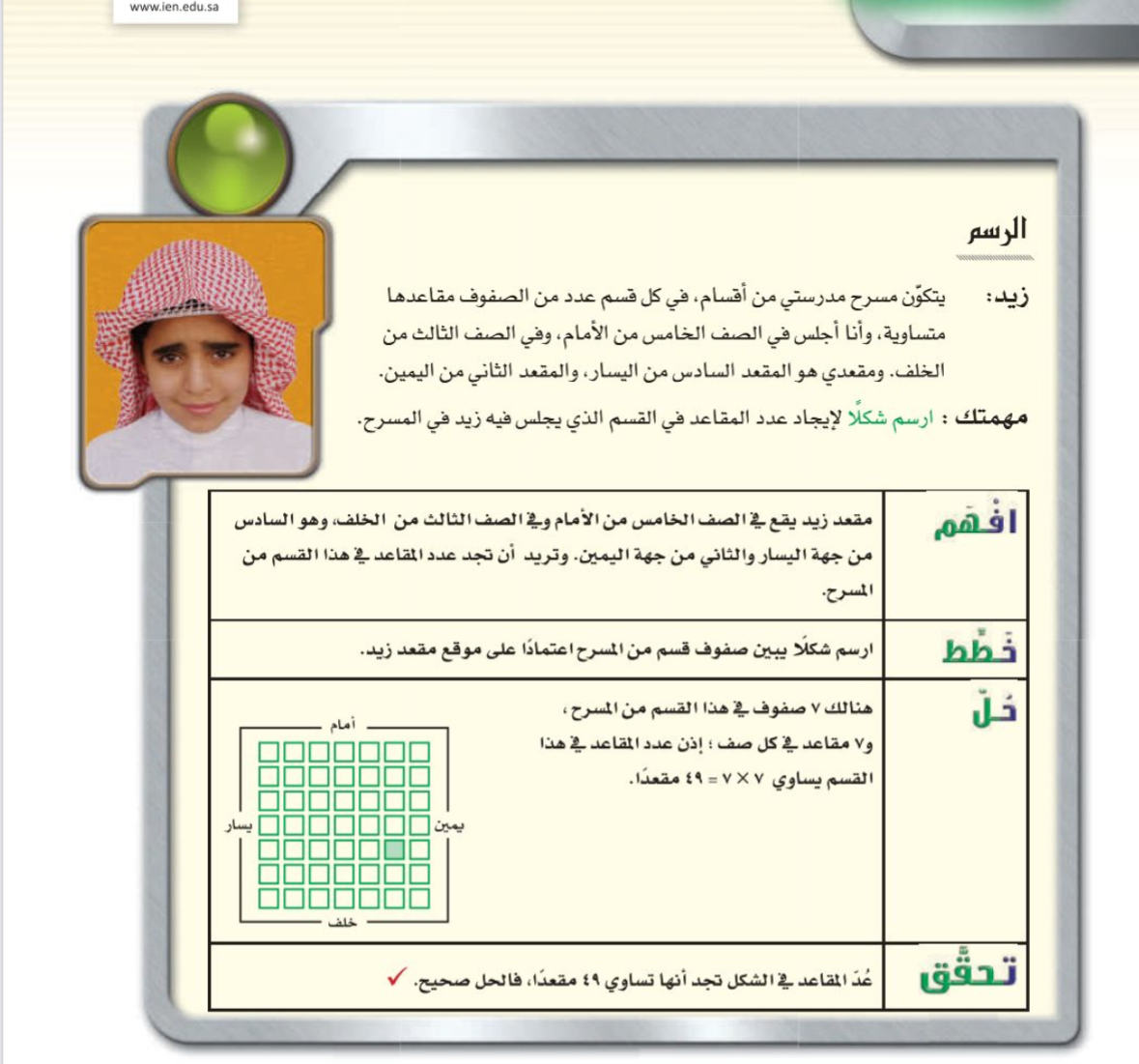 استعد
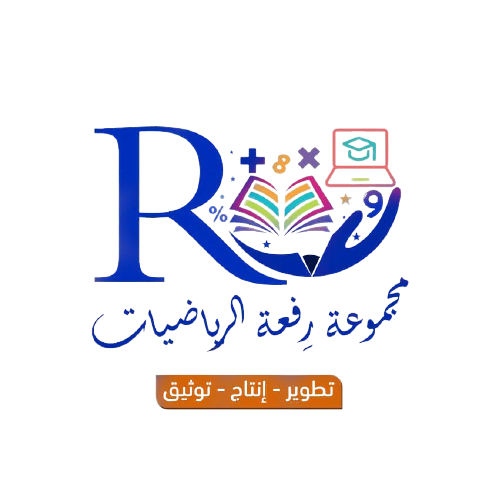 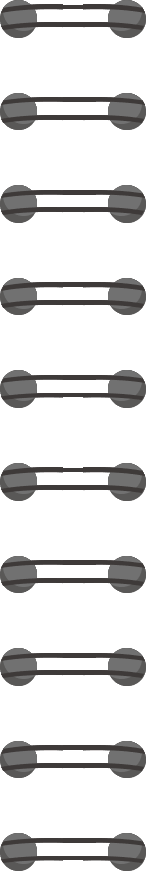 استراتيجية حل المسألة ( الرسم )
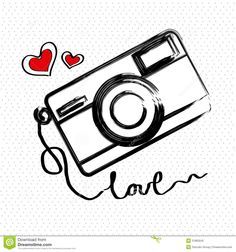 في أحد أقسام مسرح مدرستي . إذا كان حمزة يجلس في الصف الرابع من الأمام وفي الصف السادس من 
الخلف . وكان مقعده الثاني من اليسار والسادس من اليمين ، فما عدد المقاعد في هذا القسم من المسرح ؟
٧
٦٣ مقعدا
٧ × ٩ =
عدد المقاعد =
٩
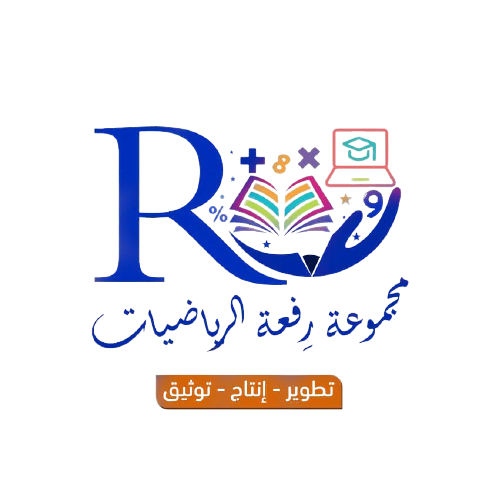 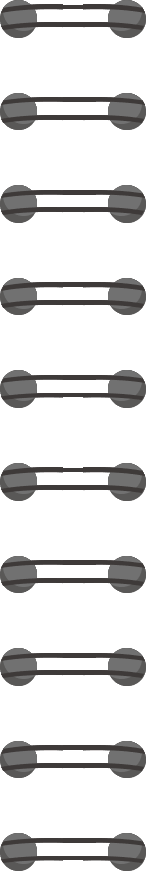 استراتيجية حل المسألة ( الرسم )
٢٠ لترا في ١.٥ دقيقة
٨٠ لترا في ٦ دقائق
٨٠ لترا في ٦ دقائق
٨٠ لترا في ٦ دقائق
٨٠ لترا في ٦ دقائق
٨٠ لترا في ٦ دقائق
٨- لترا في ٦ دقائق
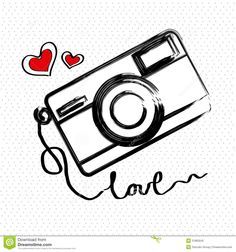 حوض مياه سعته ٥٠٠لتر ، يصب فيه الماء بمقدار ٨٠ لترا كل ٦ دقائق . 
ما عدد الدقائق اللازمة لملء الحوض ؟
٨٠ لتر
+ ٨٠ لتر
+ ٨٠ لتر
+ ٨٠ لتر
+ ٨٠ لتر
+ ٨٠ لتر
+ ٢٠ لتر
٥٠٠ لتر
٣٧.٥ دقيقة
١.٥ =
٦ +
٦ +
٦ +
٦ +
٦ +
٦ +
عدد الدقائق =
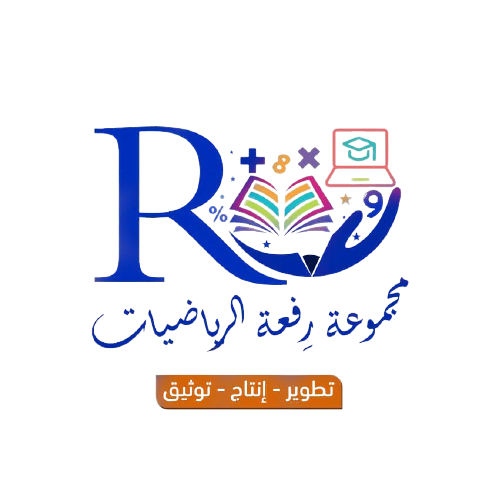 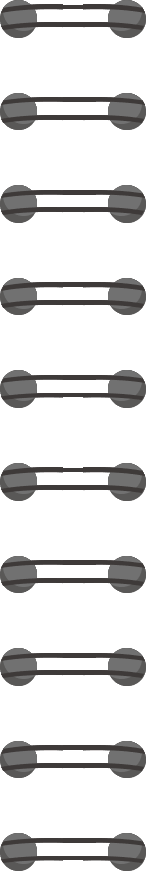 استراتيجية حل المسألة ( الرسم )
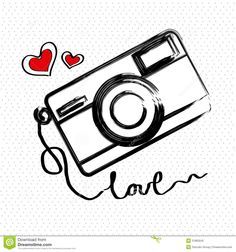 تم تشكيل هرم رباعي القاعدة باستعمال كرات صغيرة كما في الشكل . 
إذا كان الهرم مكونا من خمس طبقات ، فما عدد الكرات ؟
الطبقة الأولى = ١ كرة
الطبقة الثانية = ٤ كرات
الطبقة الثالثة = ٩ كرات
الطبقة الرابعة = ١٦ كرة
الطبقة الخامسة = ٢٥ كرة
٥٥ كرة
١ + ٤ + ٩ + ١٦ + ٢٥ =
عدد الكرات =
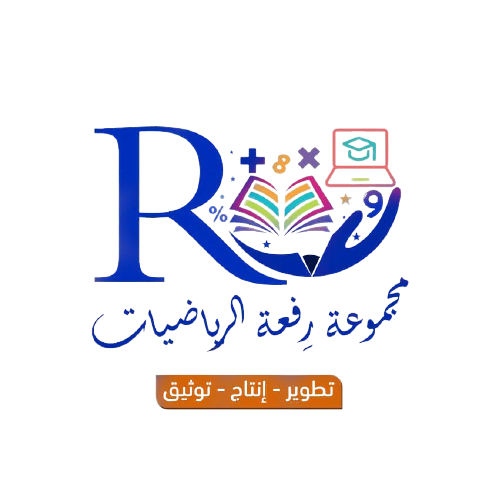 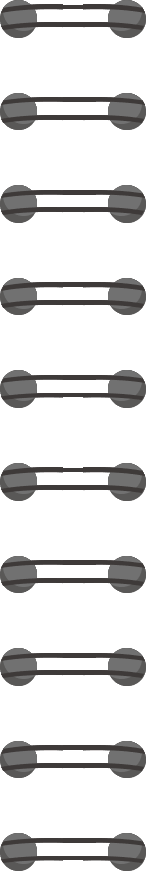 استراتيجية حل المسألة ( الرسم )
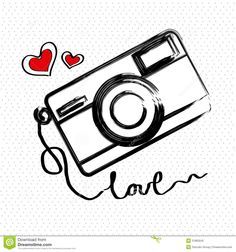 أحمد وعبد الرحمن وعلي وبدر وأنس أصدقاء . إذا كان أحمد ليس الأصغر ، وبدر أصغر من أحمد ،
 لكنه أكبر من علي ، وعلي أكبر من عبد الرحمن وأنس ، وعبد الرحمن ليس الأصغر فاكتب الأسماء
 مرتبة حسب العمر من الأصغر للأكبر .
أحمد ليس الأصغر
بدر أصغر من أحمد
أحمد
بدر أكبر من علي
بدر
علي أكبر من عبد الرحمن وأنس
علي
عبدا لرحمن ليس الأصغر
عبد الرحمن
أنس
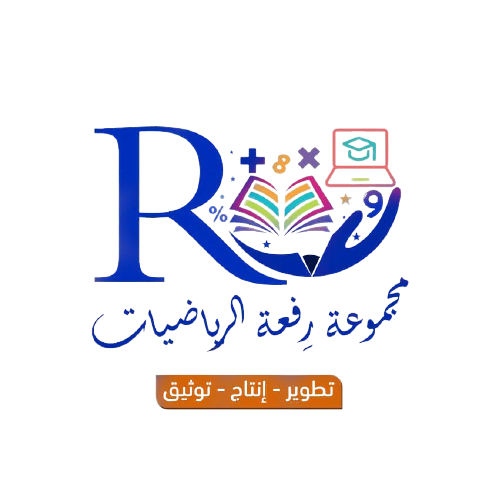 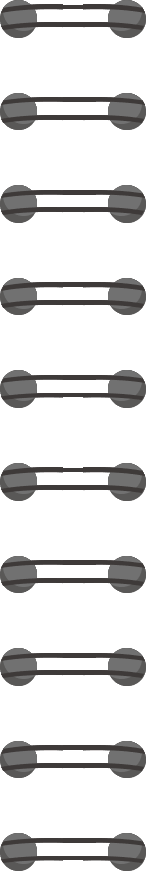 استراتيجية حل المسألة ( الرسم )
البرتقال
الفراولة
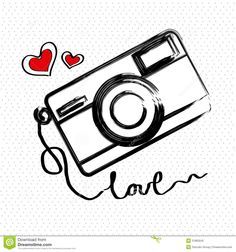 في إحدى المناسبات السعيدة شرب ١٢ شخصا عصير الفراولة ، بينما شرب ٨ أشخاص عصير البرتقال
فإذا شرب ٥ أشخاص كلا من الفراولة والبرتقال ، فما عدد الأشخاص المشاركين في المناسبة ؟
١٢
الأشخاص الذين شربوا الفراولة
٨
الأشخاص الذين شربوا البرتقال
الأشخاص الذين شربوا الفراولة و البرتقال
٥
٥
٧
١٢ - ٥
عدد الأشخاص الذين شربوا الفراولة فقط
٧
٣
٨ - ٥
عدد الأشخاص الذين شربوا البرتقال فقط
٣
١٥
٧ + ٥ + ٣
عدد الطلاب الذين شاركوا في المناسبة
١٥
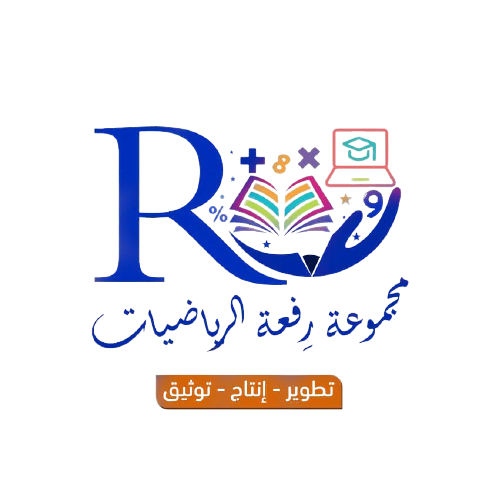 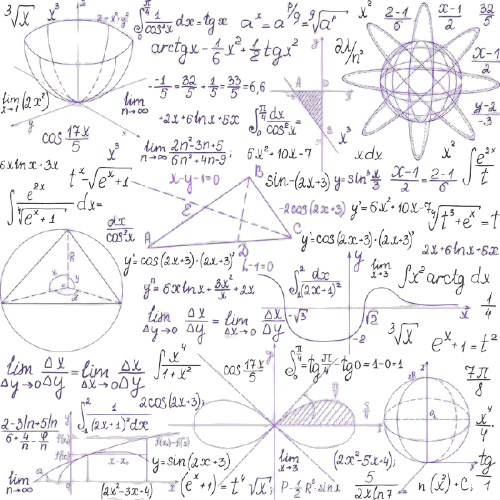 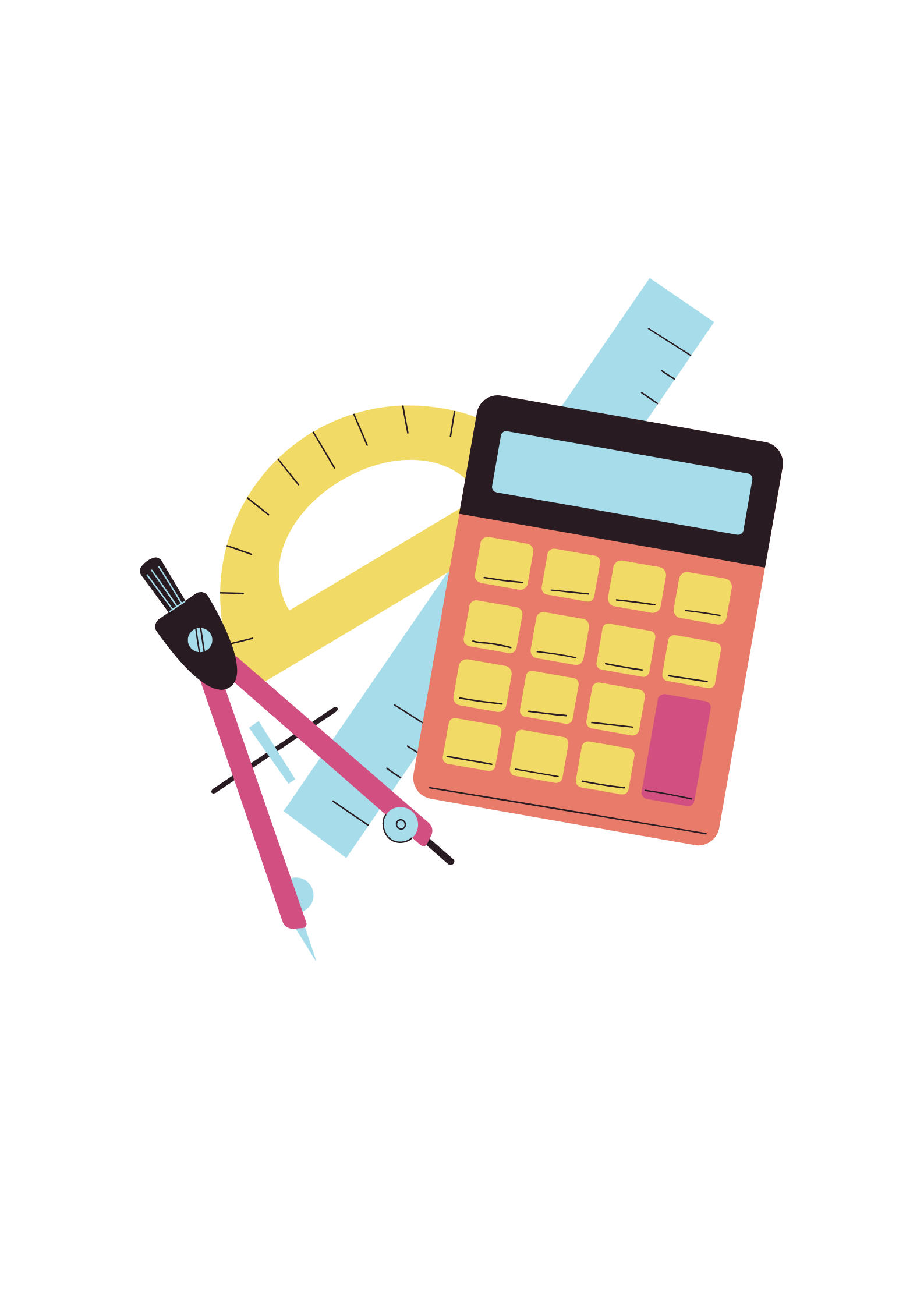 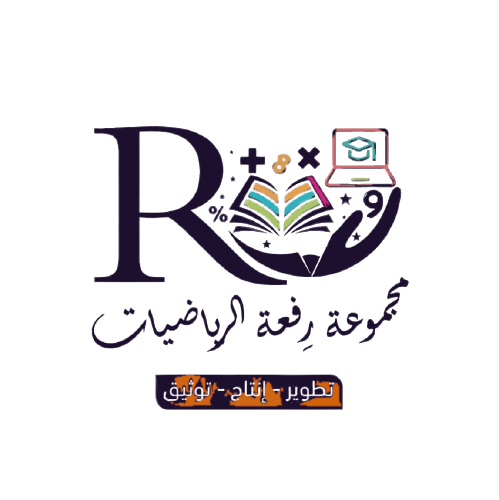